HISTOIRE  - Thème n°2

L’Europe et le monde 
au XIXème siècle
Chapitre 2
Conquêtes   et   sociétés coloniales
-   1   -
Un monde colonial dominé
par l’Europe
D’après la carte pages 190-191, quelles sont les deux plus grandes puissances colonisatrices ?
 Quel est le continent le plus colonisé en 1870 ?
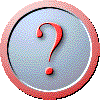 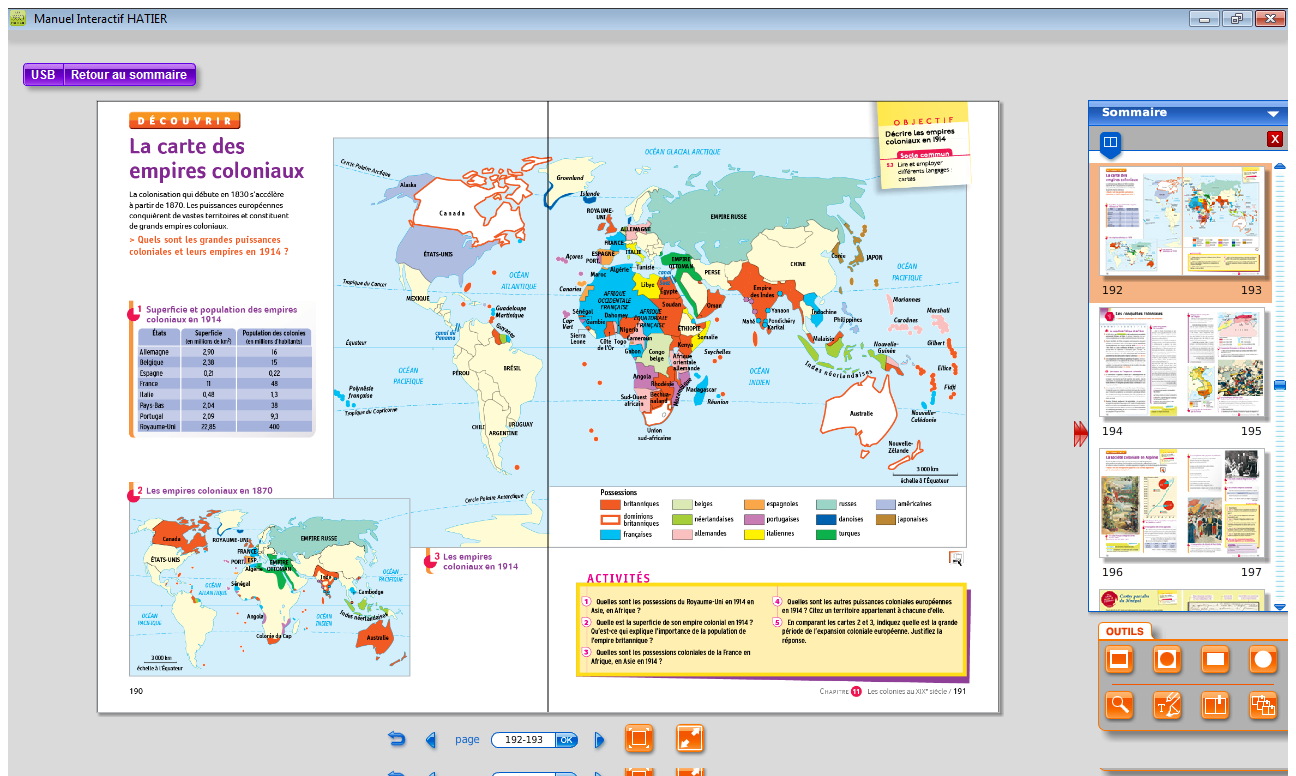 D’après la carte pages 190-191, quelles sont les deux plus grandes puissances colonisatrices ?
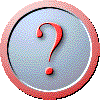 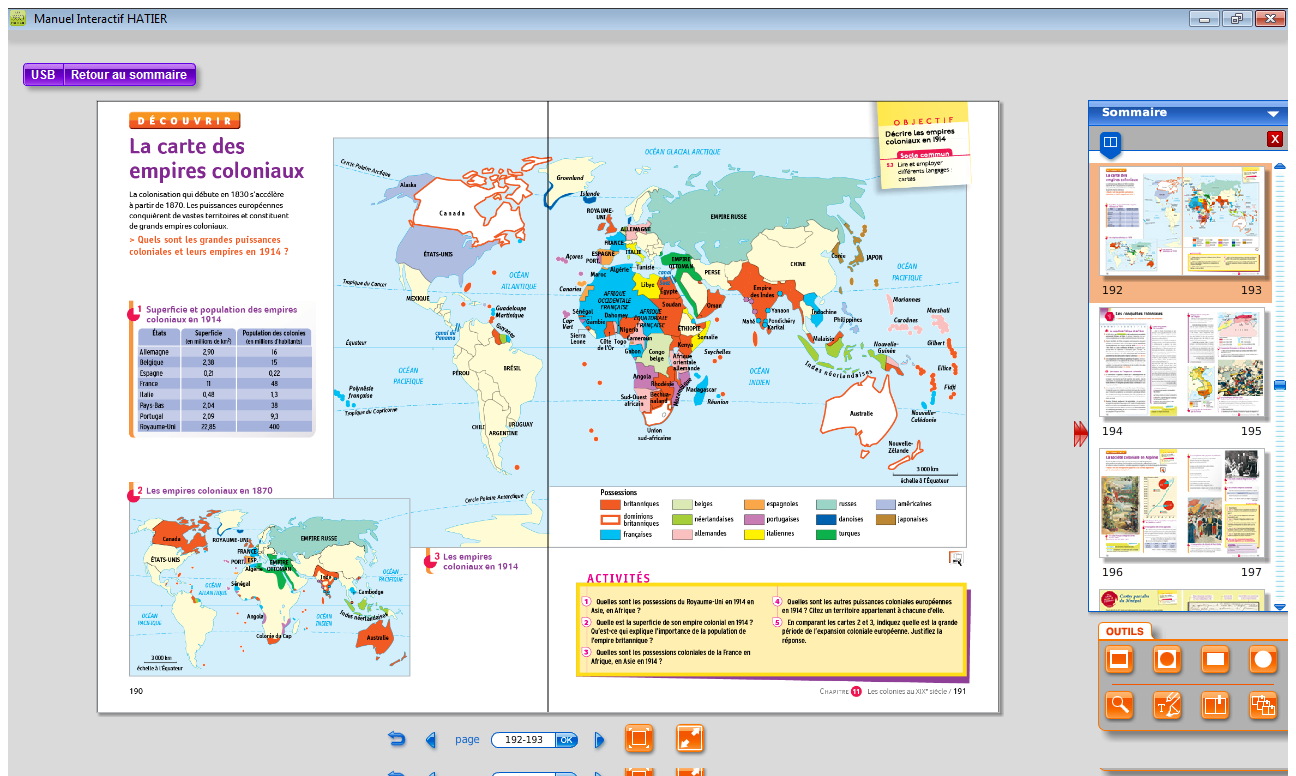 Les deux plus grandes puissances colonisatrices sont 
le Royaume-Uni et la France.
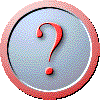 2.        Quel est le continent le plus colonisé en 1870 ?
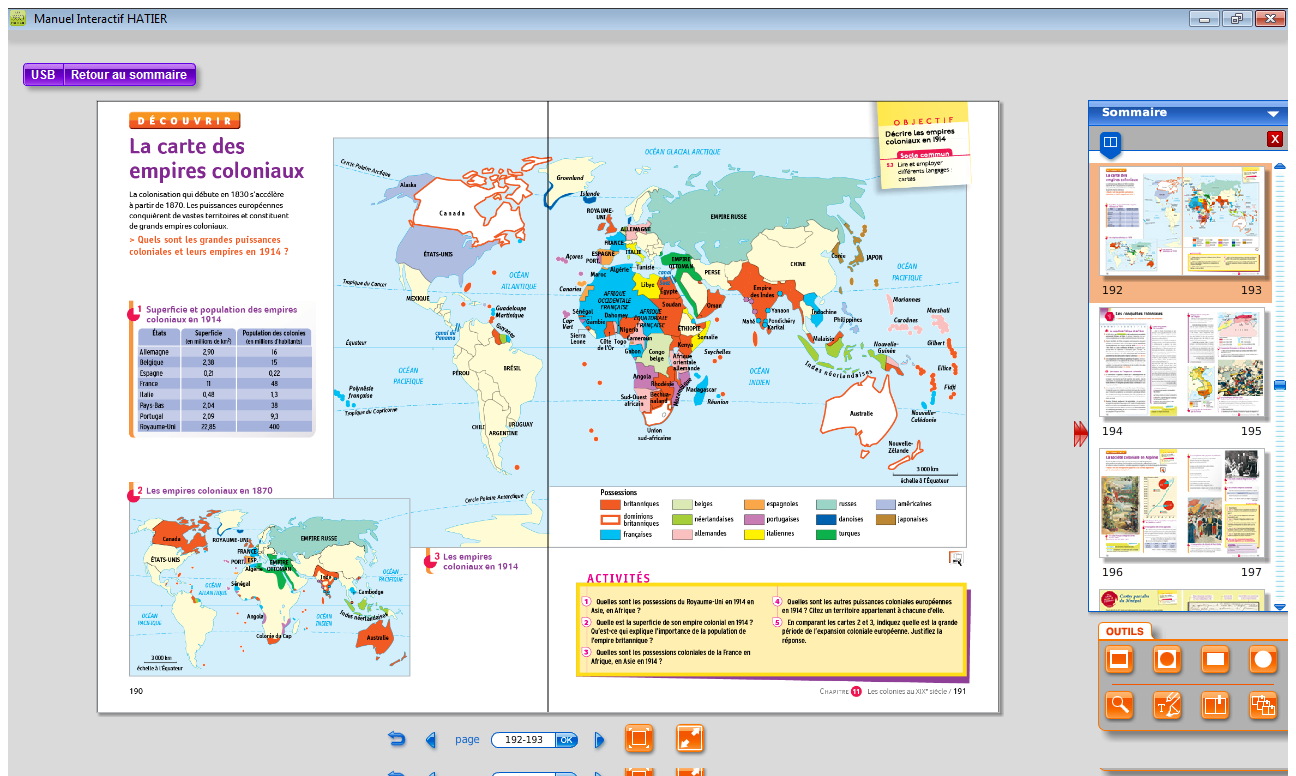 Le continent le plus colonisé est l’Afrique.
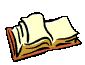 Document n°1 page 192
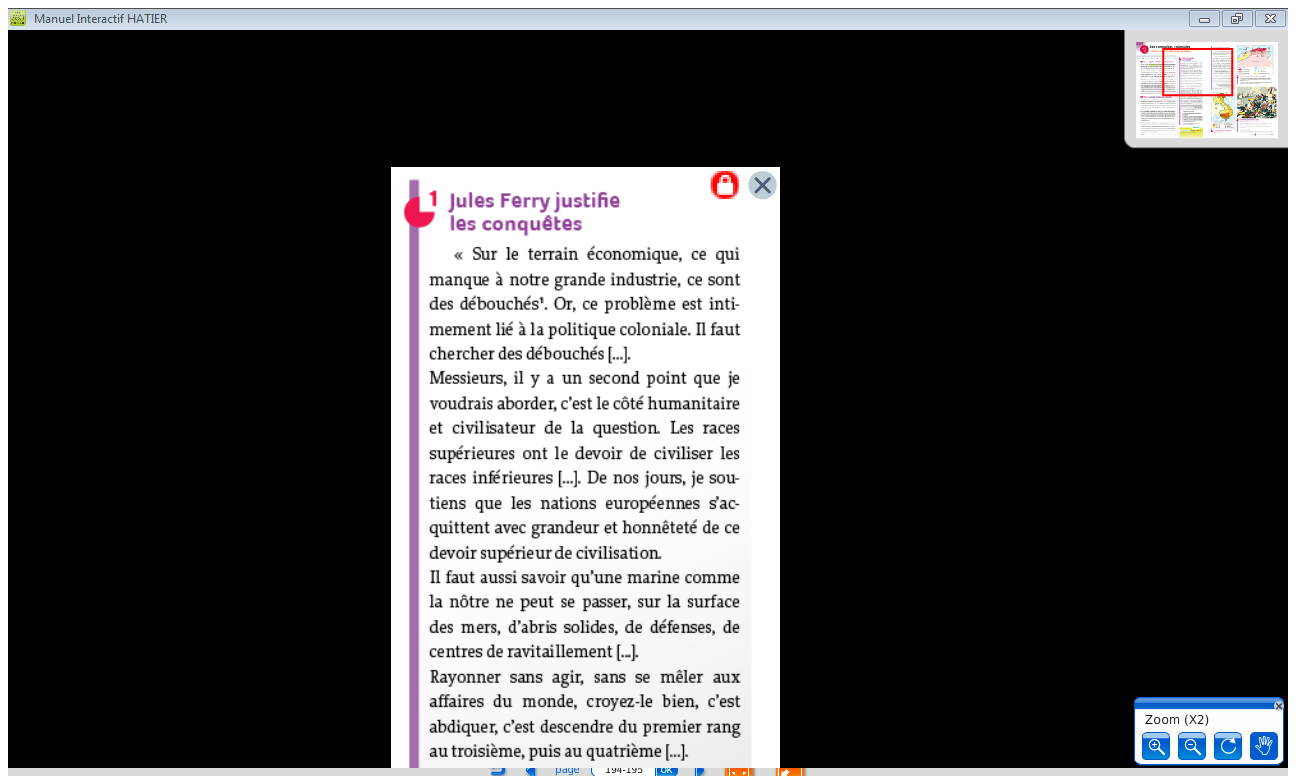 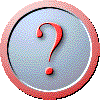 Classez dans le tableau ci-dessous les différentes raisons de la colonisation française avancées par J. Ferry.
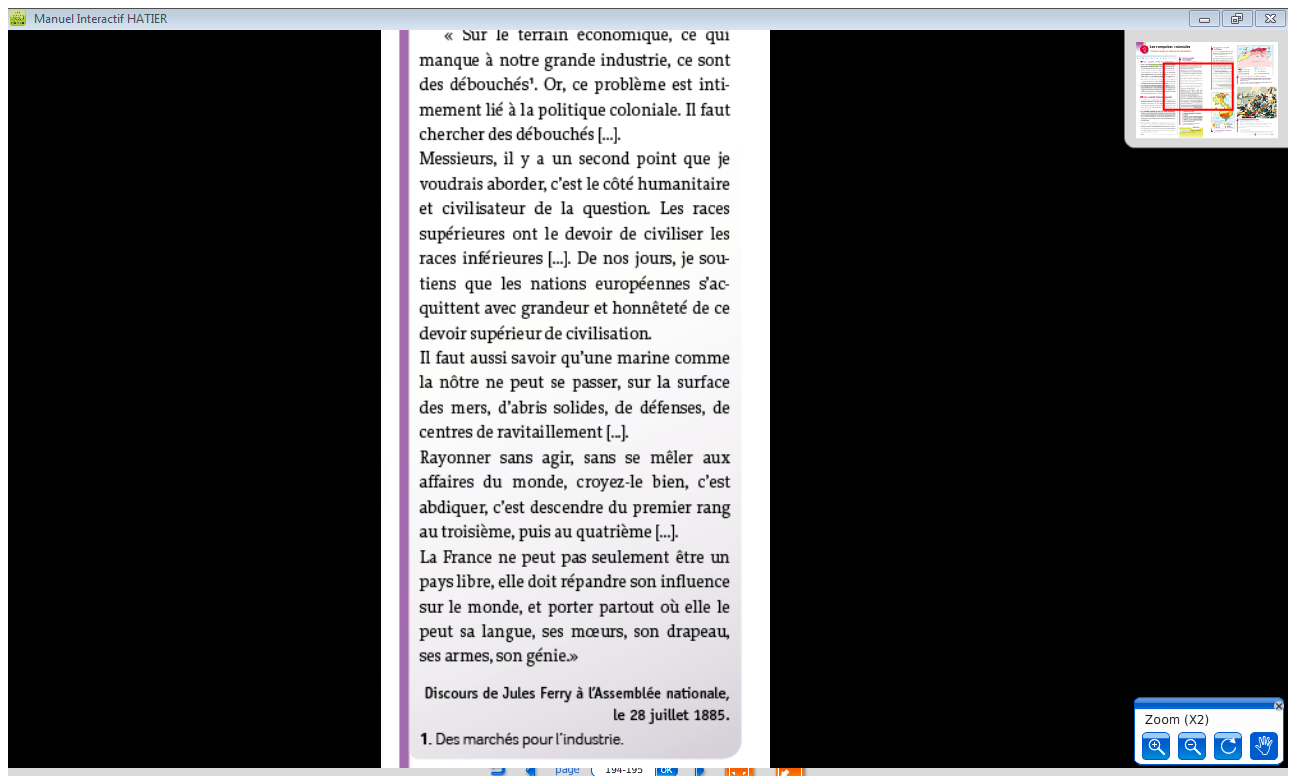 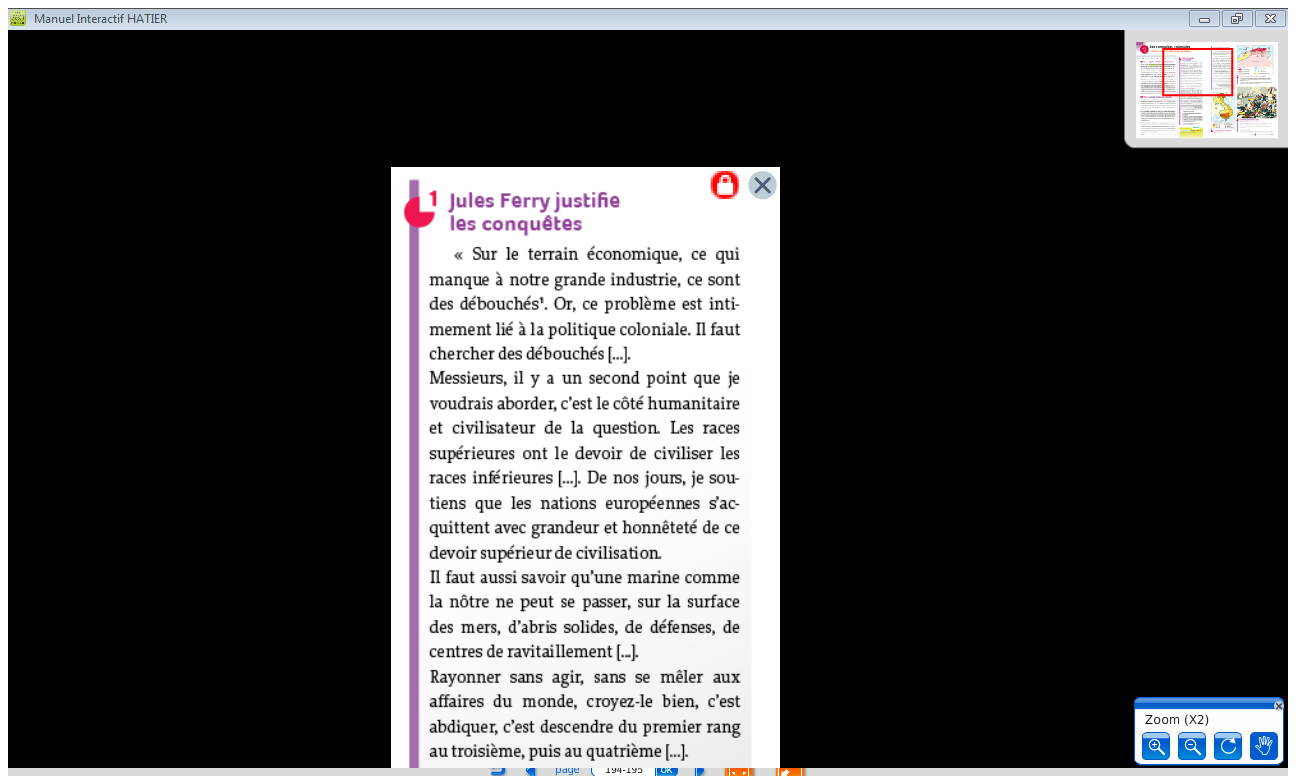 Trouver des « débouchés » pour vendre les produits de l’industrie française
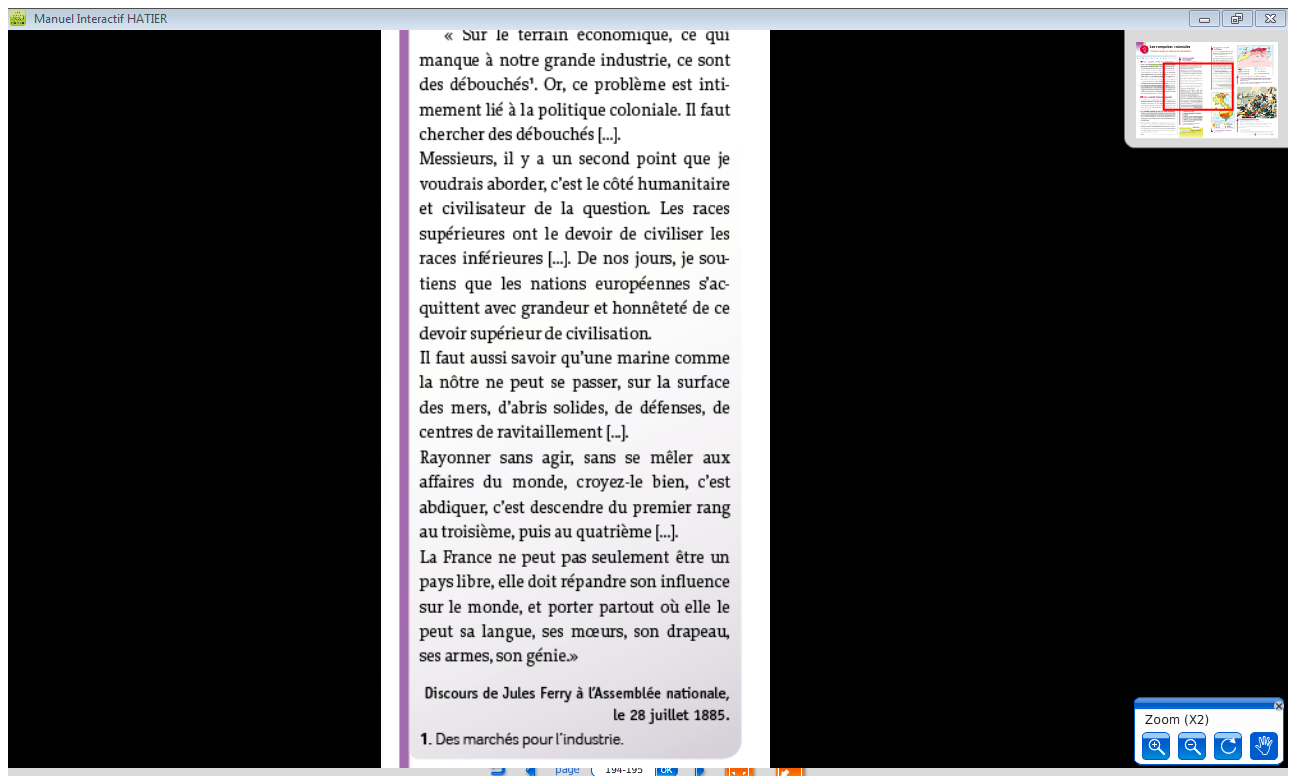 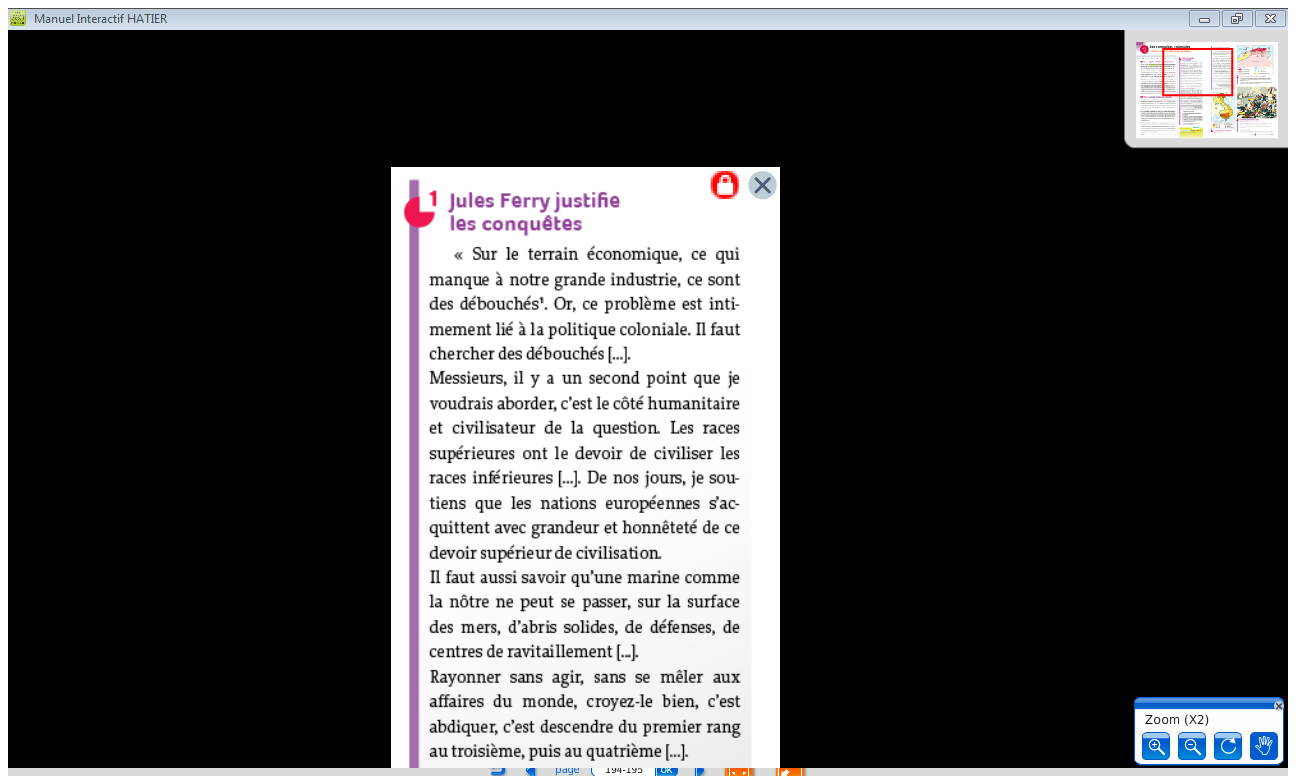 Avoir des points d’appui et de ravitaillement  pour sa flotte militaire
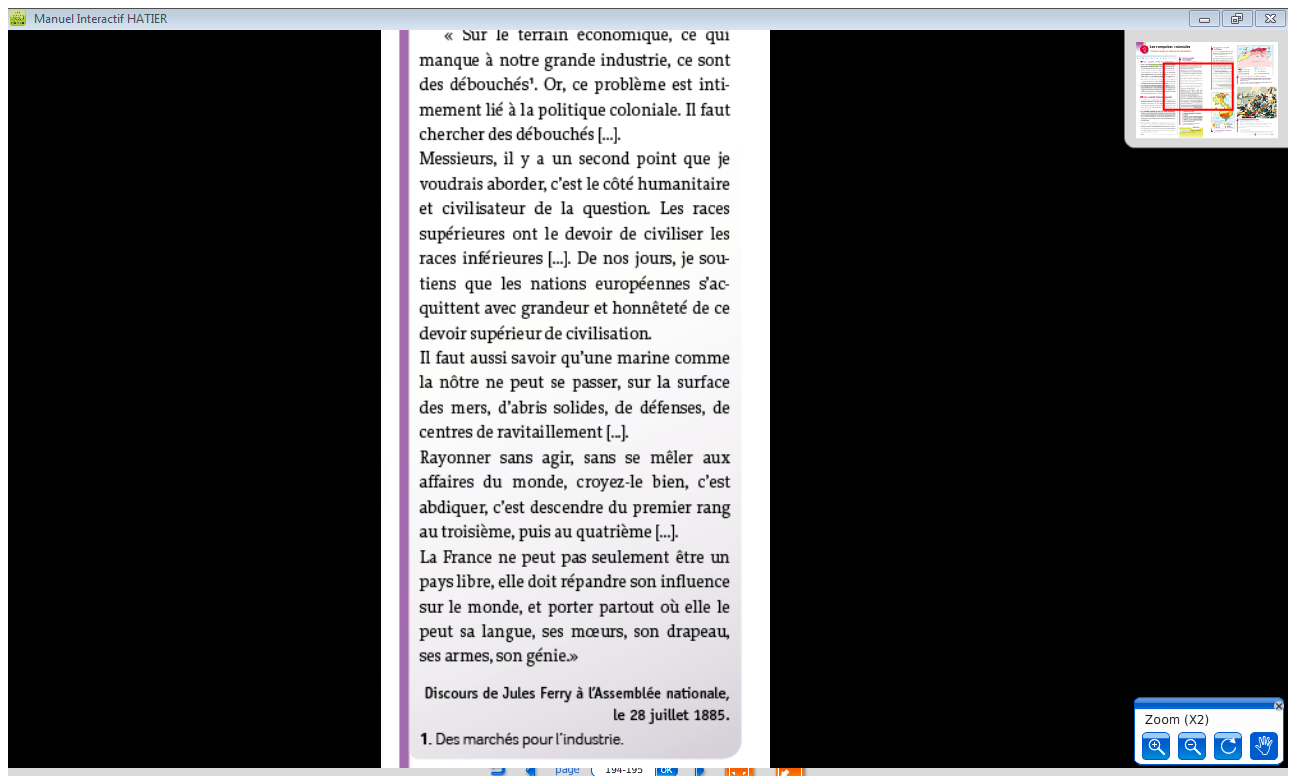 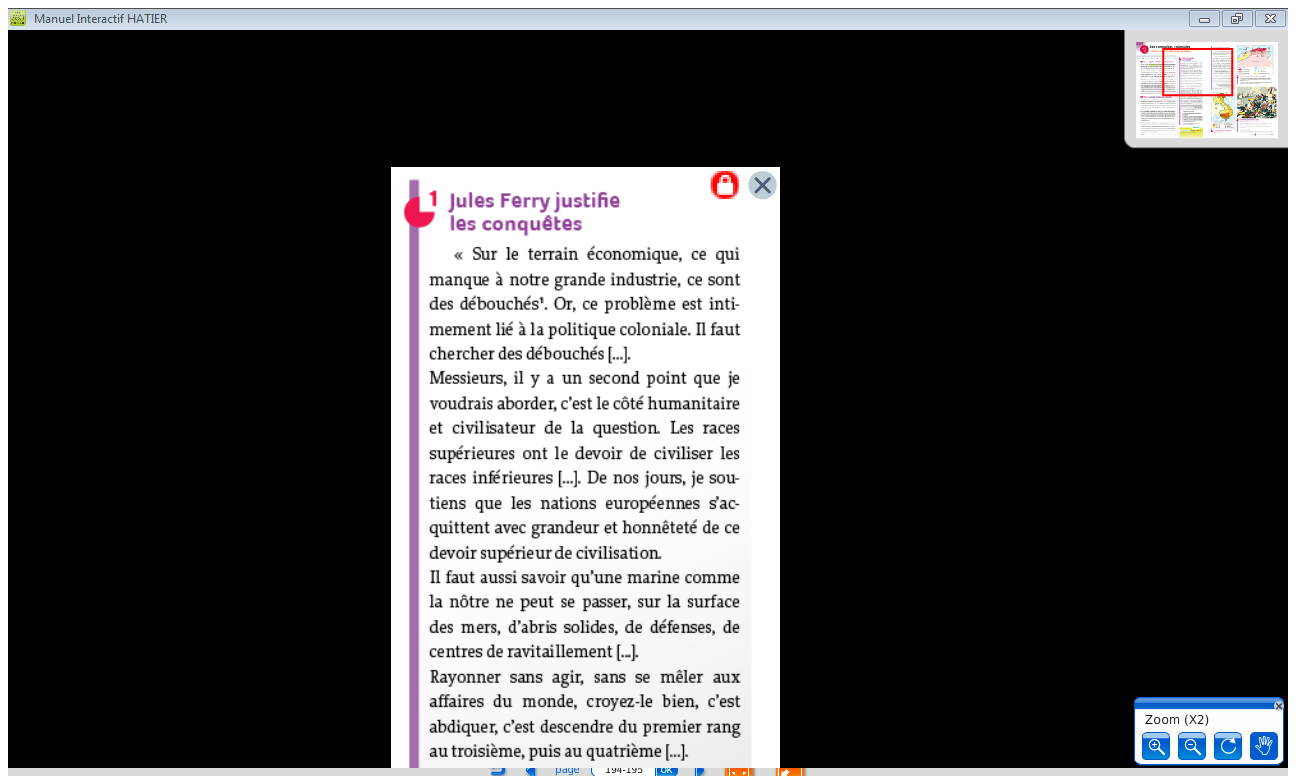 Civiliser les peuples dits de « races inférieures » (imposer la langue française, la religion chrétienne)
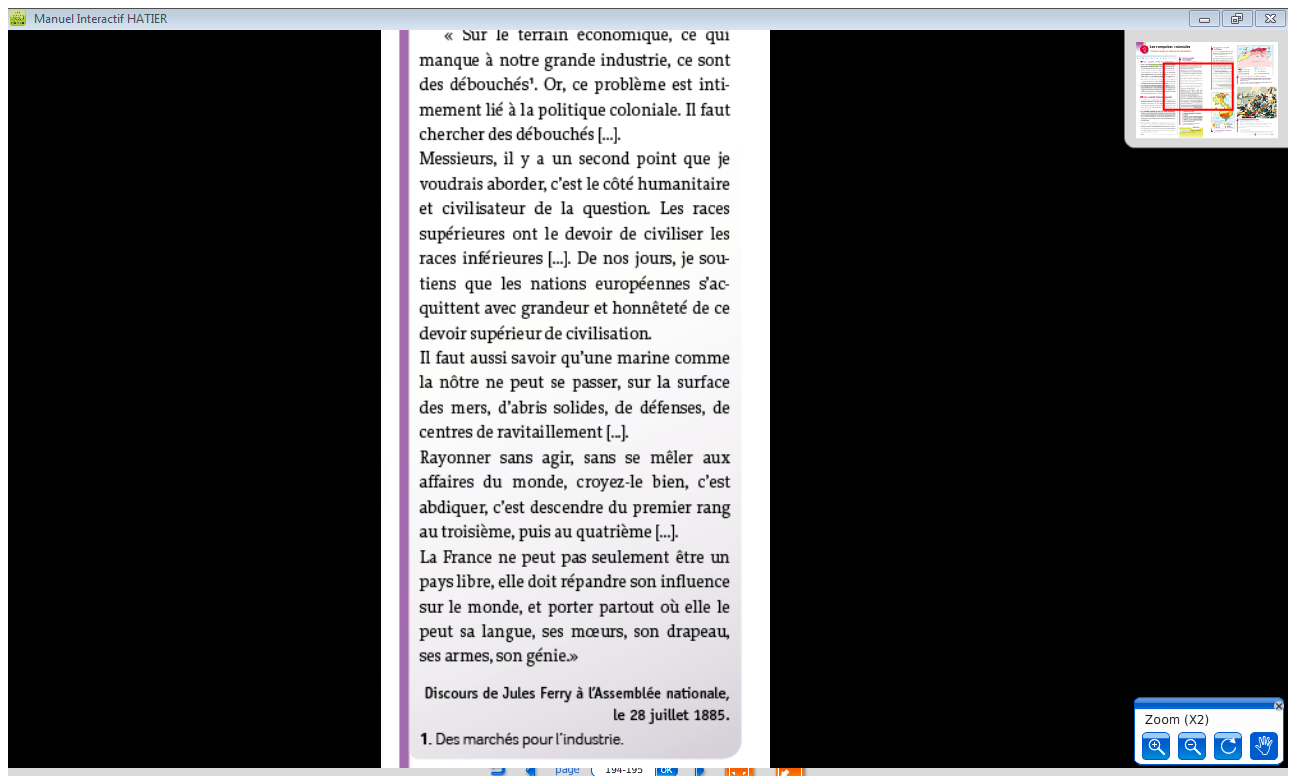 -   2   -
La conquête de l’île 
de Madagascar
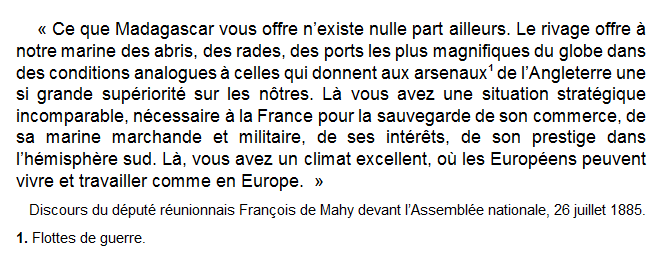 Selon le député, quels avantages peut représenter la conquête de Madagascar pour la France
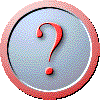 Madagascar offrirait, selon le député :
- un intérêt stratégique pour la marine française, militaire ou marchande, sur le chemin des Indes.
- elle pourrait avoir un intérêt économique par son exploitation et sa mise en valeur.
Recopiez puis répondez aux questions ci-dessous :
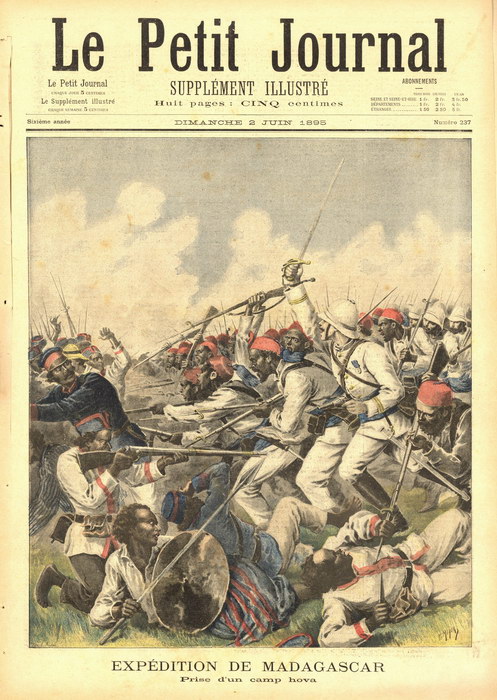 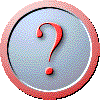 1/. Comment est composée l’armée coloniale ? Montrez qu’elle est supérieure à l’armée malgache.
2/. Comment l’armée française 
réprime-t-elle la résistance malgache ?
1/. Comment est composée l’armée coloniale ? Montrez quelle est supérieure à l’armée malgache.
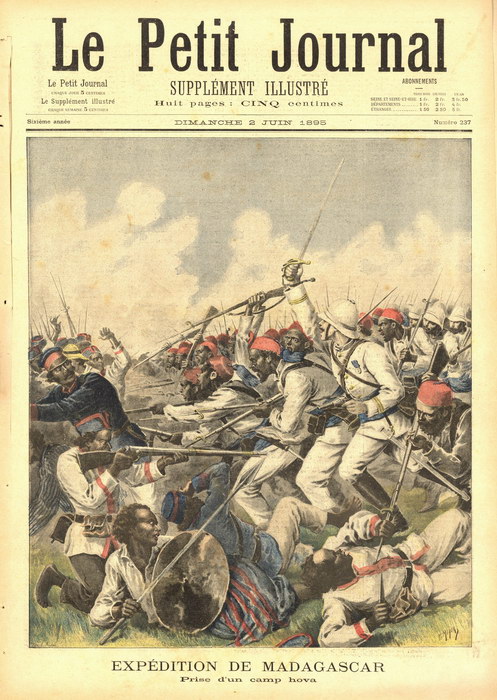 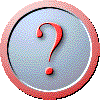 L’armée coloniale est formée d’officiers blancs, Français, et d’hommes de troupes africains, les « tirailleurs sénégalais ». 

D’après l’illustration, les Français sont plus nombreux, mieux armés et mieux organisés.
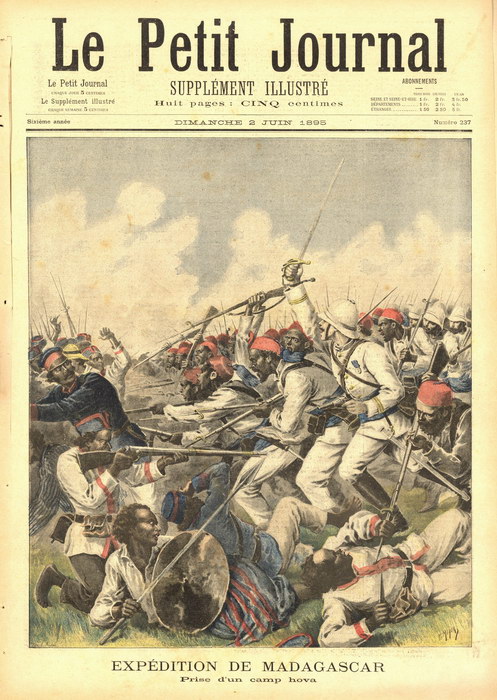 2/. Comment l’armée française 
réprime-t-elle la résistance malgache ?
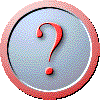 L’armée française réprime durement la résistance malgache en s’en prenant aux résistants comme aux populations civiles.
Dans les années 1890, la France décide de s’emparer de l’île de Madagascar : cette dernière lui permettrait une présence plus forte dans l’océan indien, offrirait à la marine française un point d’appui et procurerait un territoire à mettre en valeur. 
La guerre est une guerre difficile et longue qui se déroule en deux étapes : 
la première voit un combat entre un corps expéditionnaire français, composé d’Européens et de troupes coloniales (Africains) et le peuple malgache qui se soulève.

 la deuxième correspond à la « pacification » c'est-à-dire à l’éradication de toute résistance, qu’elle soit militaire ou non.
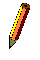